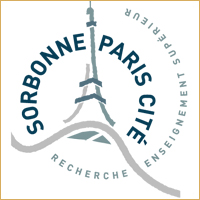 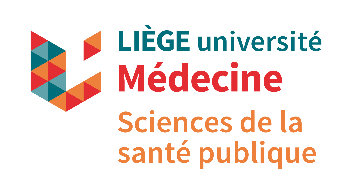 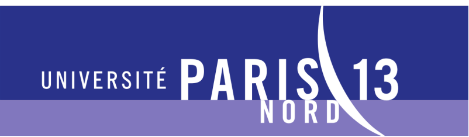 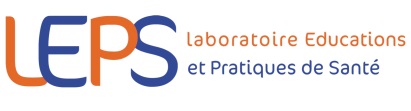 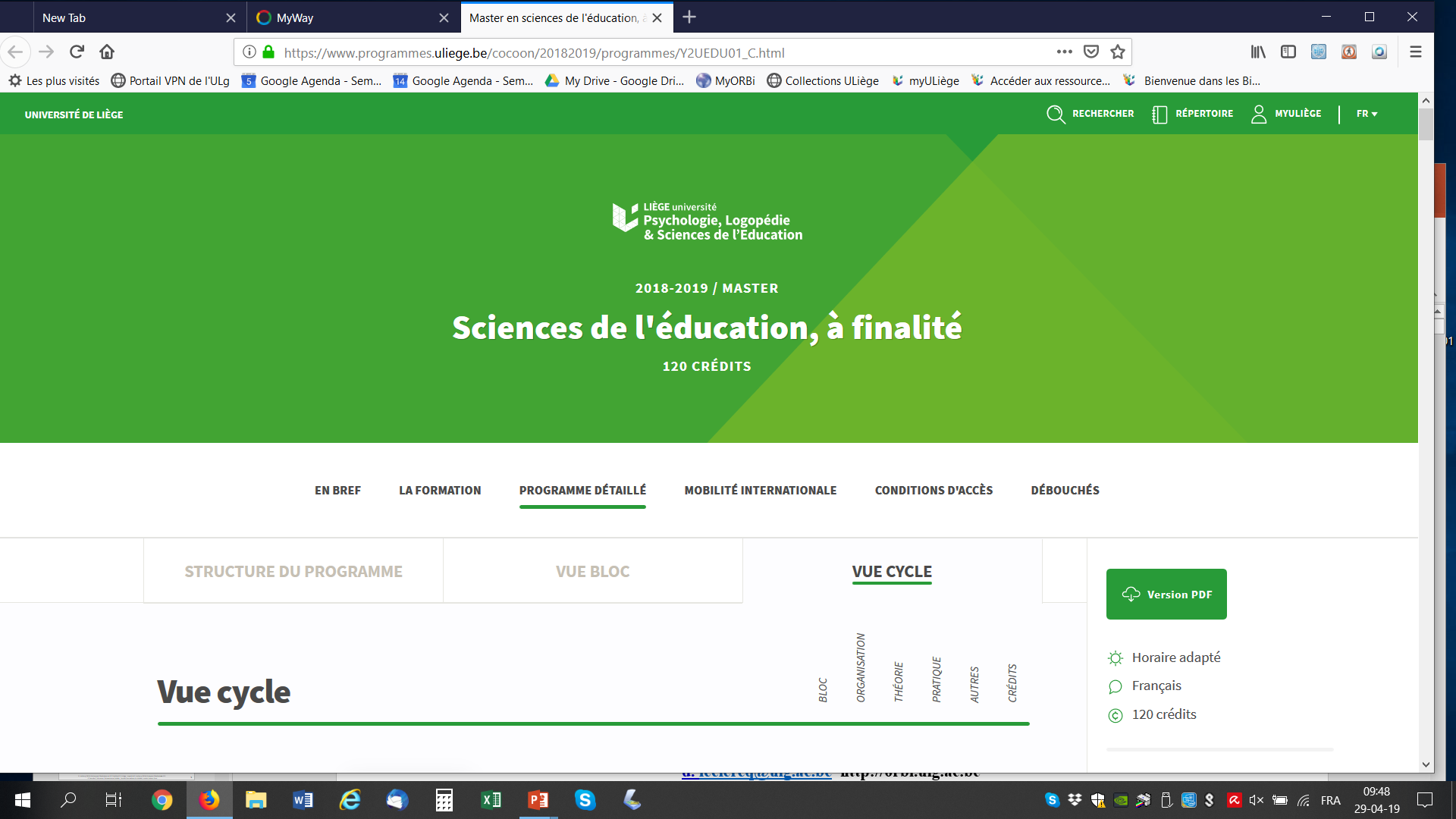 EA 3412
Modification des conduites 
et modèle ASCID
   Décisions   
D2. Bénéfices apparents et bénéfices cachés
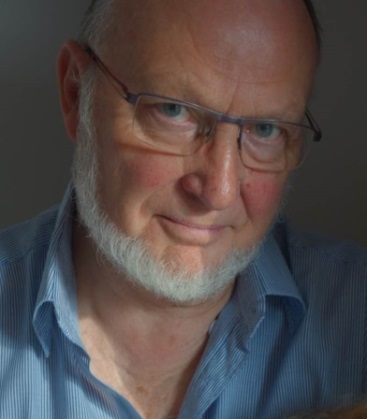 Dieudonné Leclercq

d. leclercq@ulg.ac.be
Ecrits téléchargeables gratuitement 
à partir de http://orbi.ulg.ac.be

2020
D. Leclercq (2020) Décision - Bénéfices apparents et bénéfices cachés. Université de Liège - LEPS Université  Paris 13
1
Qu’est-ce qui explique la décision ? Bénéfices apparents et bénéfices cachés
Exemples : 3 cas
Siegel et les flacons opaques à retourner
La patiente VIH non compliante
La patiente diabétique en hyperglycémie permanente
D. Leclercq (2020) Décision - Bénéfices apparents et bénéfices cachés. Université de Liège - LEPS Université  Paris 13
2
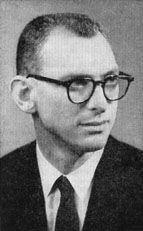 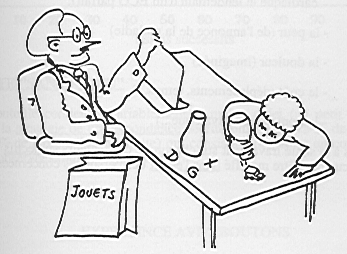 Cas 1   L’expérience de 
     Sidney SIEGEL (1960) 
        à Harvard
D. Leclercq (2020) Décision - Bénéfices apparents et bénéfices cachés. Université de Liège - LEPS Université  Paris 13
3
Stratégies pures et d ’ajustement (à l’observé)
100% Gauche
75% G
% de choix à gauche
50% G
Va savoir
A quel jeu joue chacun ?
25% G
0% G
Essais successifs (100 max)
D. Leclercq (2020) Décision - Bénéfices apparents et bénéfices cachés. Université de Liège - LEPS Université  Paris 13
4
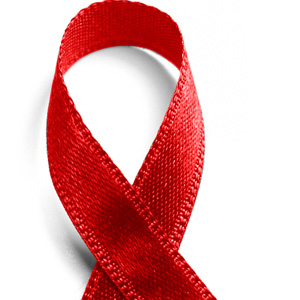 2. Cas de la Femme mahgrebine 39 ans VIH 

non observante (ne suit pas ses prescriptions thérapeutiques). 

A eu un enfant. Son futur mari et sa famille en veulent un autre. 

Elle non. 
X. dlT 2011
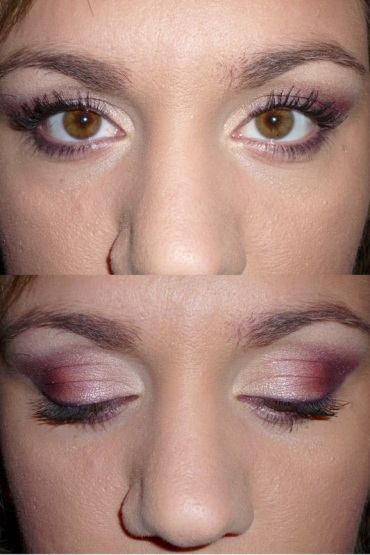 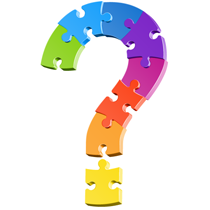 Quels bénéfices cachés (secondaires) 
a-t-elle à être malade (hospitalisée) ?
D. Leclercq (2020) Décision - Bénéfices apparents et bénéfices cachés. Université de Liège - LEPS Université  Paris 13
5
Être malade et à l’hôpital
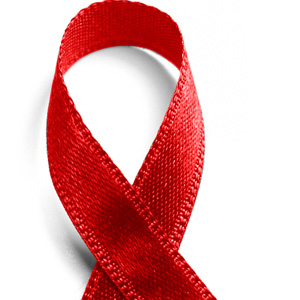 Risque d’aggravation
 de la maladie
Reçoit beaucoup 
d’attention
 de sa famille.
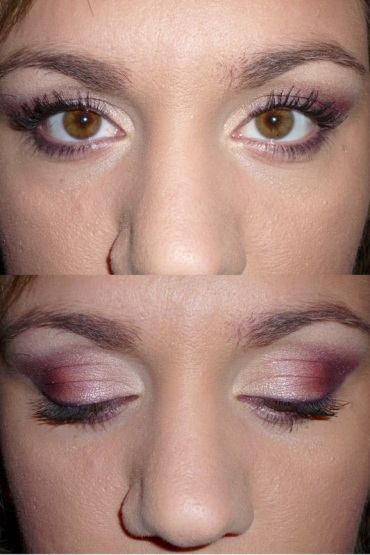 Justifie son refus d’enfant 
(mal pris par la famille).
D. Leclercq (2020) Décision - Bénéfices apparents et bénéfices cachés. Université de Liège - LEPS Université  Paris 13
6
Cas 3 : Dame 35 ans en glycémie 12 en permanence.                      Lagger, 2010, p. 139
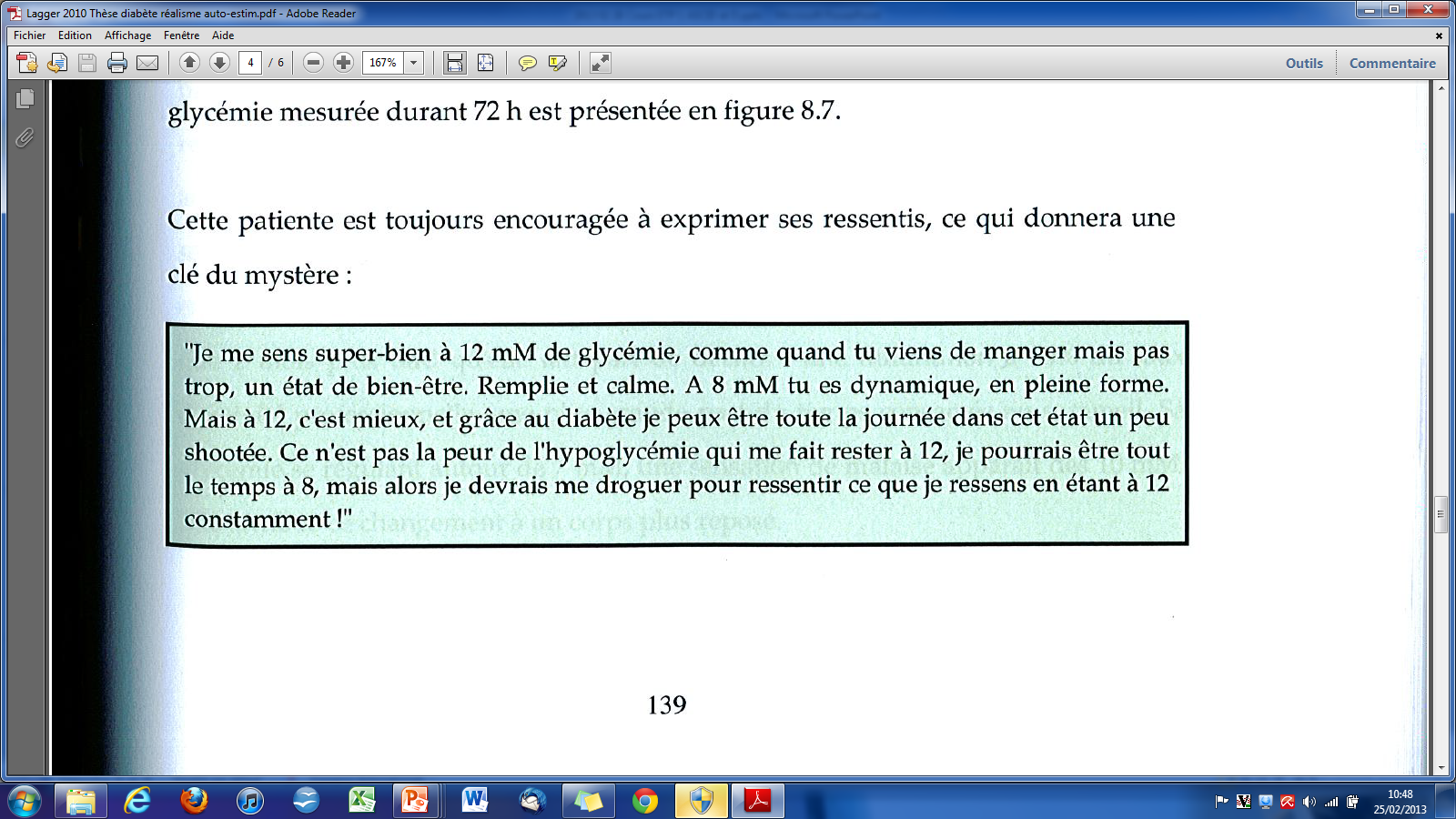 Autres exemples en ETP ?
D. Leclercq (2020) Décision - Bénéfices apparents et bénéfices cachés. Université de Liège - LEPS Université  Paris 13
7
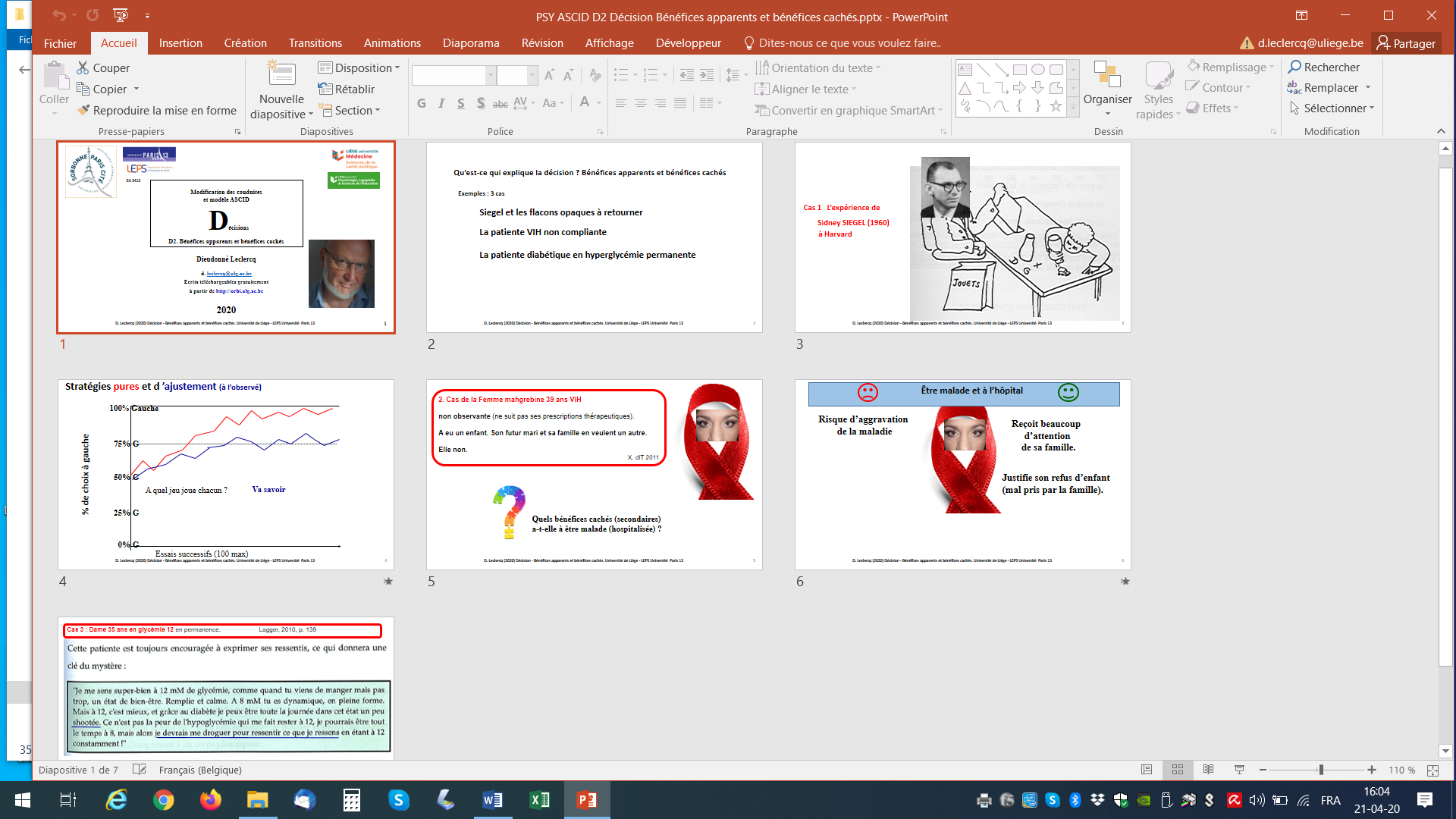 8
D. Leclercq (2020) Décision - Bénéfices apparents et bénéfices cachés. Université de Liège - LEPS Université  Paris 13